Reisweek Barcelona
Maandag 2 september– zaterdag 7 september
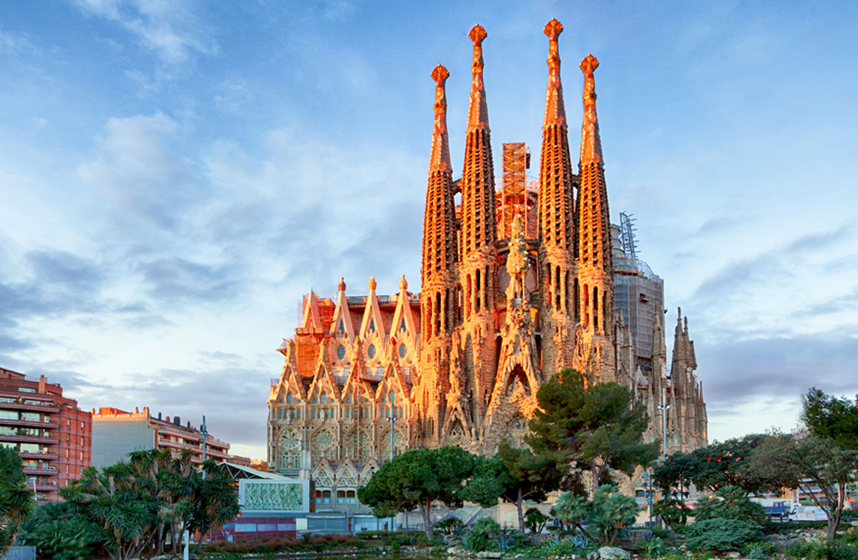 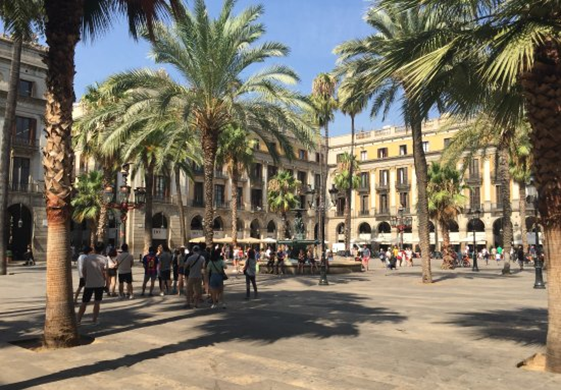 Reisweek Barcelona
Begeleiding: 8

Leerlingen 4 havo8/10/15/23 (5)/43
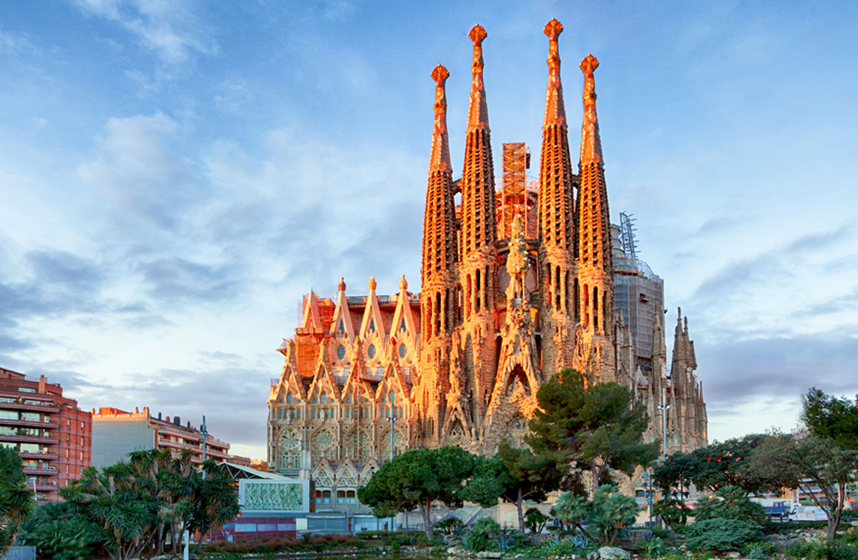 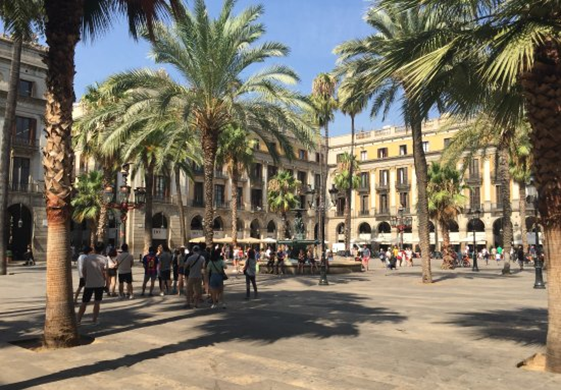 Introweek Barcelona
Doel: 
Samenstellen van een week waarin de leerlingen elkaar, begeleiders, de stad, kunst, cultuur en geschiedenis van de Spaans-Catalaanse stad Barcelona leren kennen,
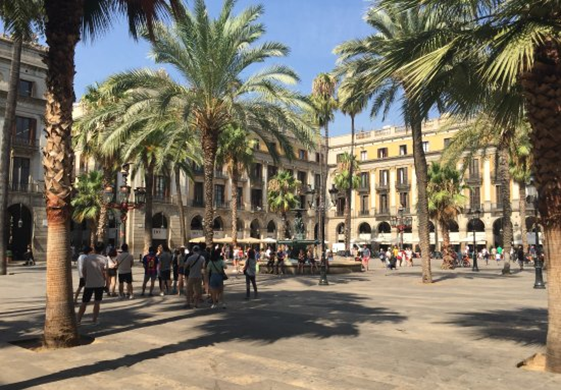 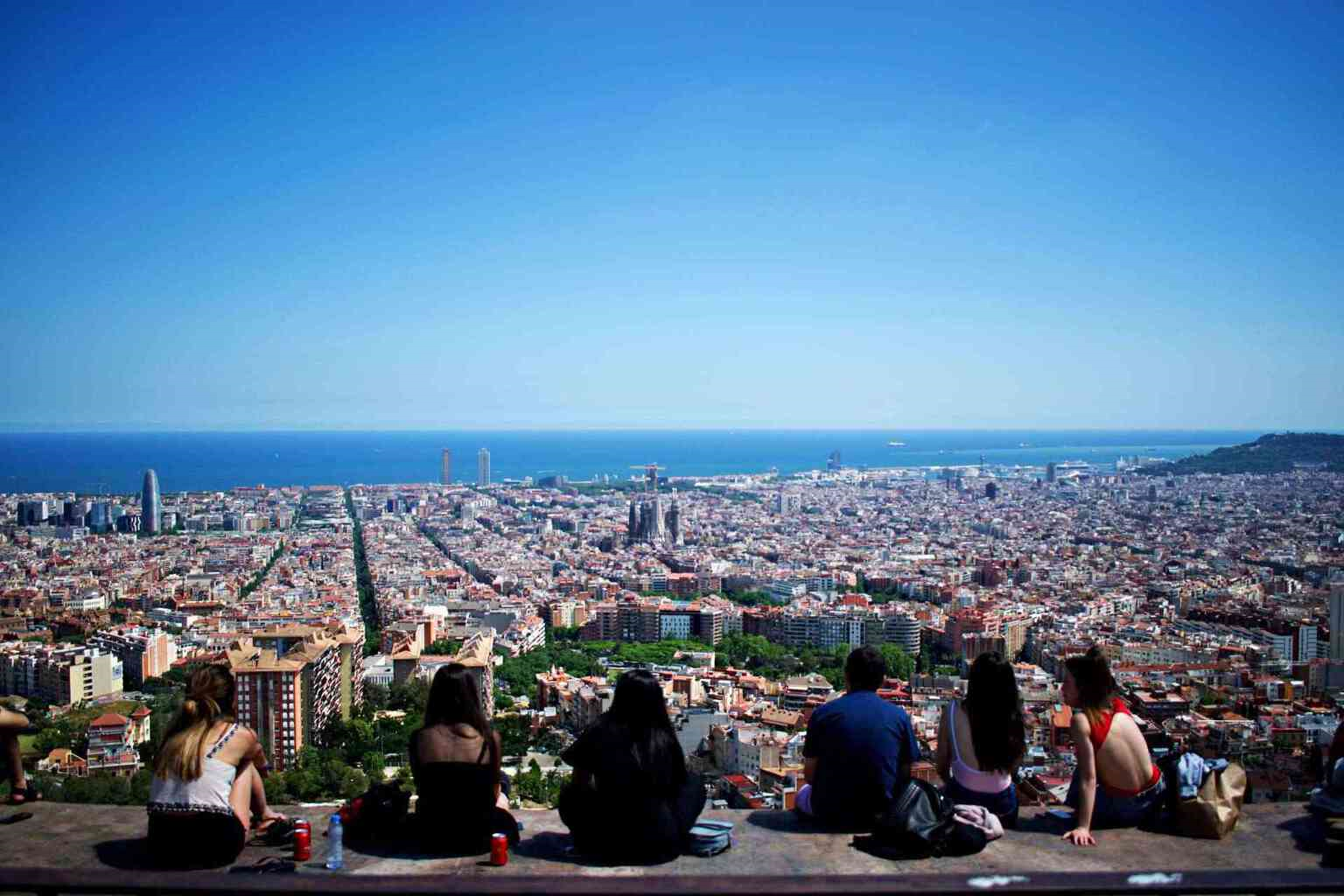 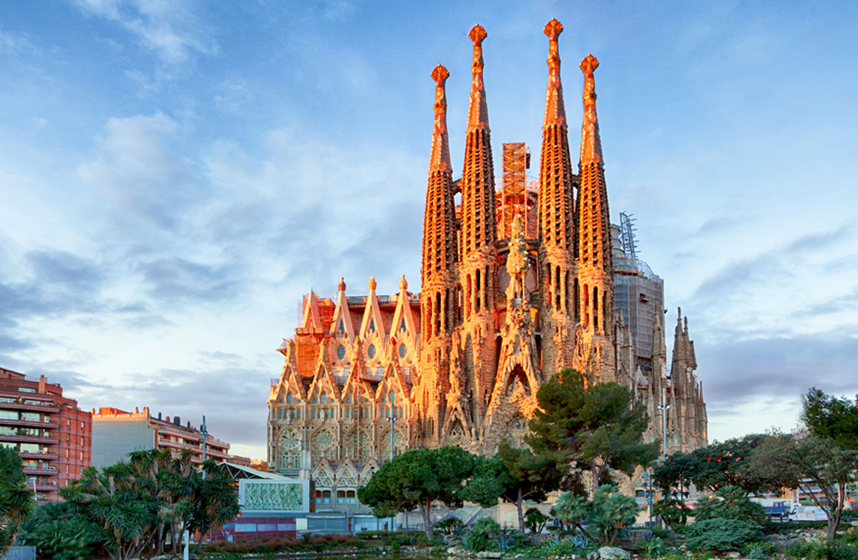 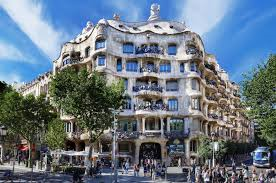 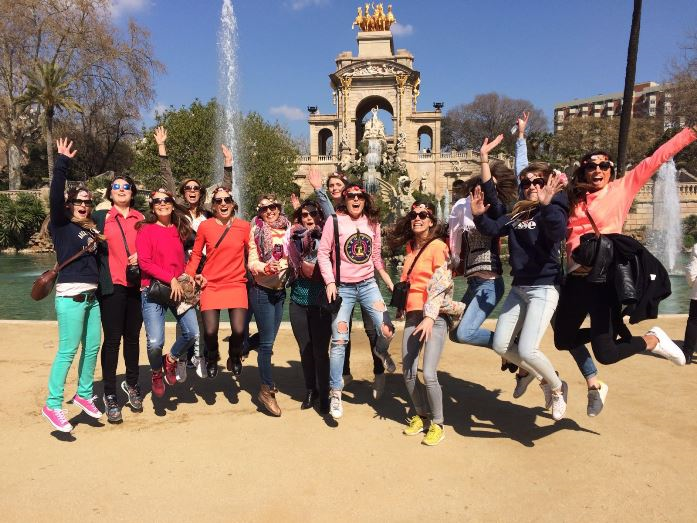 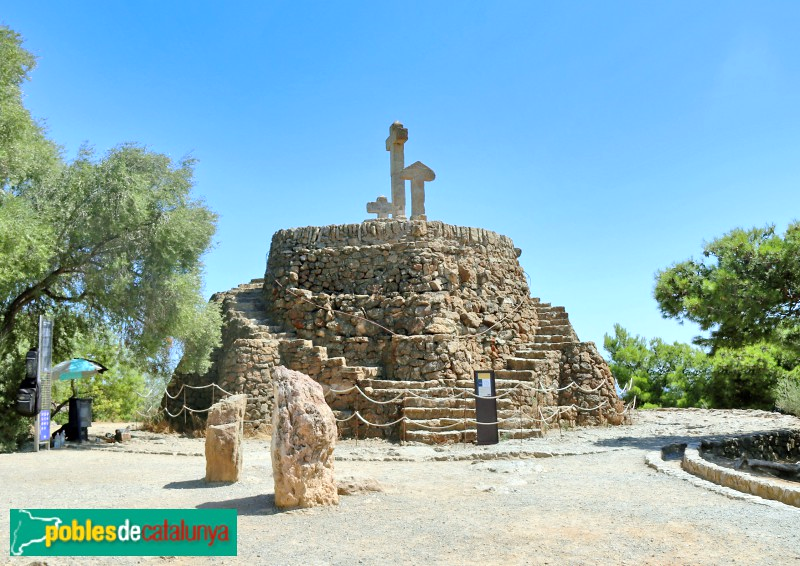 Heen- en terugreis
Maandag 2 september
15.30 aanwezig bij de IJsbaan Haarlem
16.00 vertrek per touringcar 
dinsdag 12.00 aankomst in Barcelona

Vrijdag 6 september
15.30 verzamelen bij hostel
16.00 vertrek per touringcar 

Zaterdag 7 september
12.00 aankomst bij de ijsbaan Haarlem
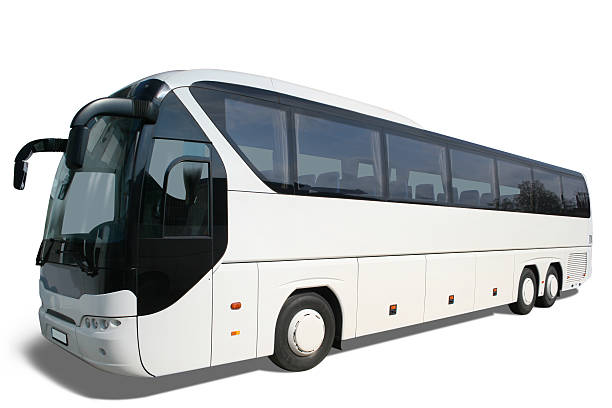 Het hostel
Generator Hostel

C/ de Còrsega, 373, Gràcia, 08037 Barcelona, Spanje
Communicatie en veiligheid in Barcelona
Communicatie
Alle leerlingen en docenten zitten samen in een Whatsapp groep. Instellingen staan zo dat je alleen kan ontvangen.

Groepen
Als je vrije tijd hebt, zorg je ervoor dat je altijd met minimaal 3 leerlingen bent. De begeleider van je groepje moet altijd toestemming geven nadat er afspraken gemaakt zijn.

Veiligheid
Barcelona staat er om bekend dat er veel zakkenrollers zijn: mijd plekken die je niet vertrouwt
In geval van nood gaan leerlingen terug naar de hostel
Schoolregels en Overeenkomst reisweken
Schoolregels zijn van kracht
-Geen bezit of gebruik van drugs of alcohol -Niet roken of vapen tijdens activiteiten of op de hostelkamer. -> Toestemmmingsbrief.
Niemand gaat alleen op pad: je bent altijd ten minste met zijn drieën. 
Overeenkomst en toestemming reizen minderjarigen Barcelona wordt voor de reis door ouder en leerling getekend en uiterlijk maandag 2 september ingeleverd bij PH Stapensea.
Als een leerling wordt teruggestuurd en een docent moet mee, heeft dit gevolgen voor het programma
Meenemen – de belangrijkste zaken
ID-kaart of paspoort  
Rugzakje met goede sluiting
Snacks, drinken en avondeten voor de heenreis 
Internet op de telefoon
Powerbank
Per 4 leerlingen een stekkerdoos
Pinpas en wat zakgeld 
Goede wandelschoenen 
Kleding voor goed en slecht weer, handdoek
Plastic zak voor in de bus
Medicijnen indien van toepassing 
2 pennen
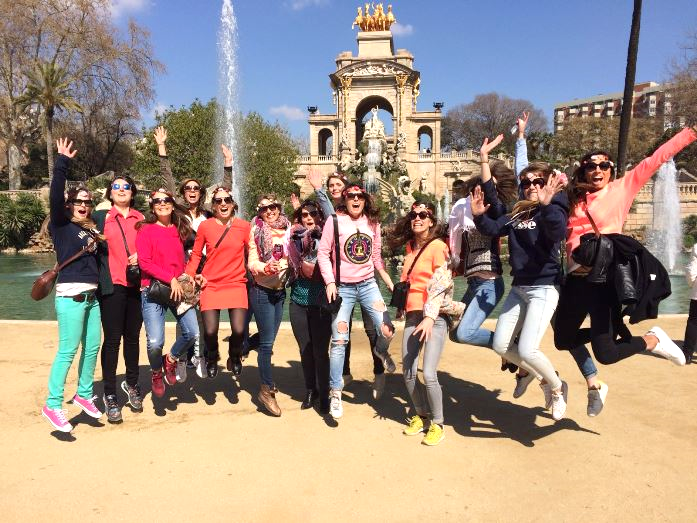 Met de metro in Barcelona
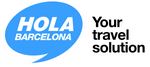 Vervoerskaart
Je ontvangt na aankomst een vervoerskaart voor tram, bus en metro. Raak die niet kwijt, dan moet je zelf voor € 27 een nieuwe kopen 

Download de Hola Barcelona routeplanner app
Download de Hola Barcelona app, zodat je altijd                                                                                             de snelste verbinding kan vinden of route-info                                                                              ontvangt
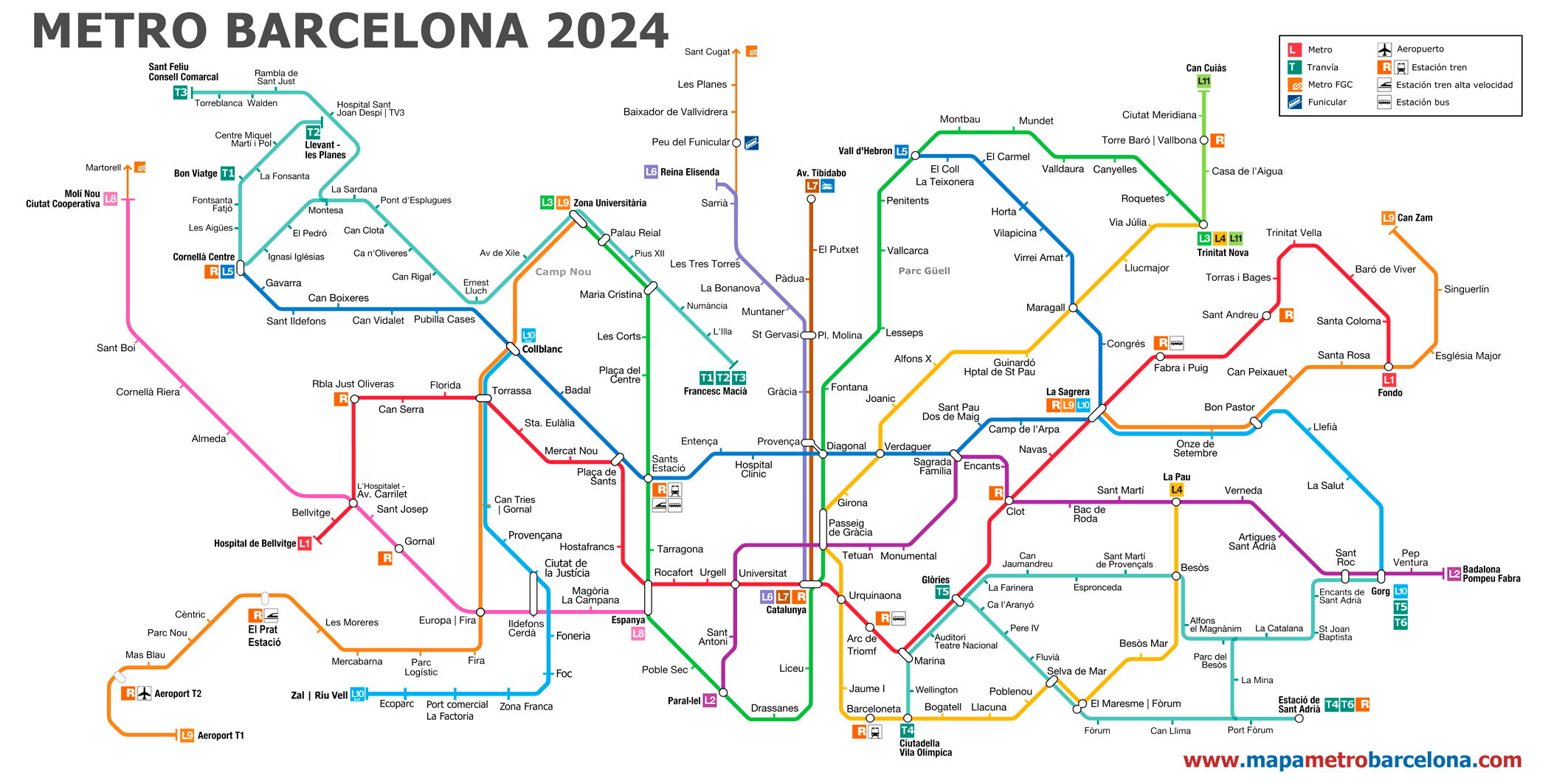 Financiën
De reis kost 665 euro, dit is inclusief:

Hostel, ontbijt, busreis	€ 485
Vervoerskaart			€ 22,95
Begeleiding			
Activiteiten			€ 52,70
Eten/drinken		 	€ 102,5  
Onvoorzien			€ 6
Het voorlopige programma
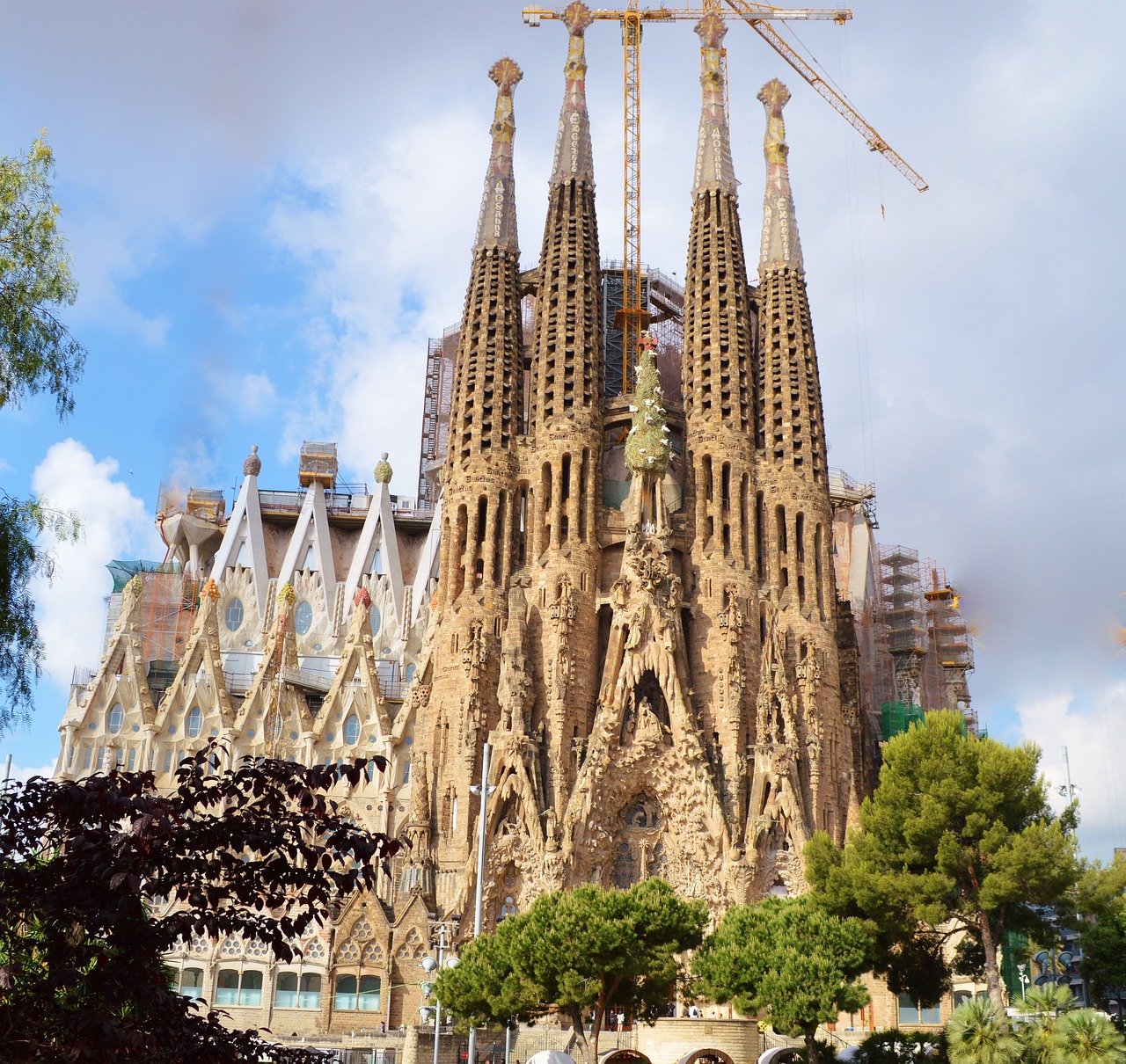 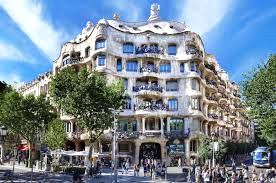 Het voorlopige programma
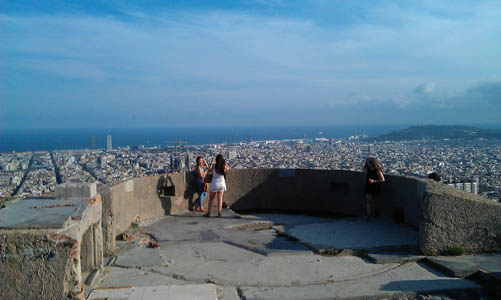 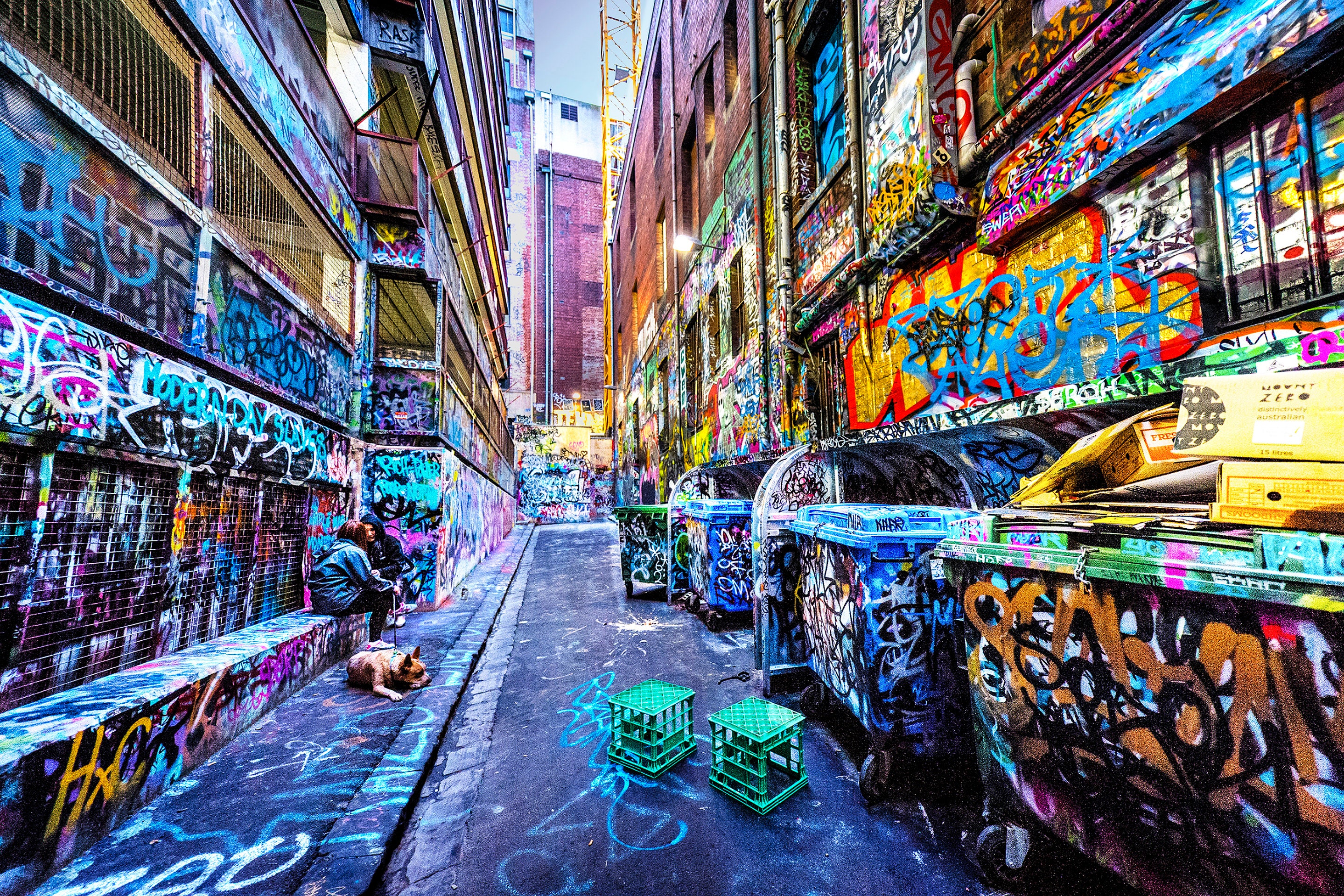 Deze foto van Onbekende auteur is gelicentieerd onder CC BY-NC-ND
Het voorlopige programma
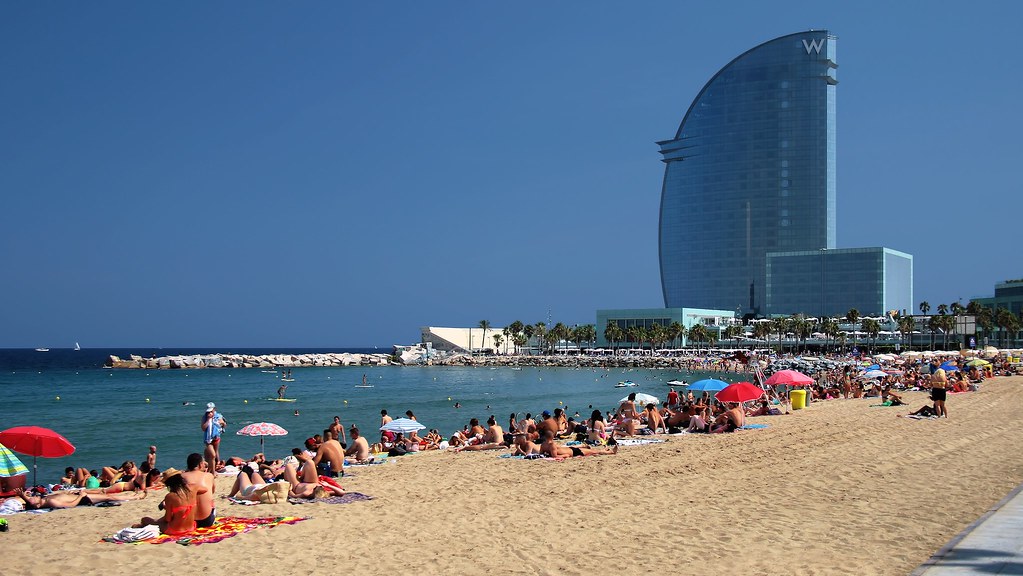 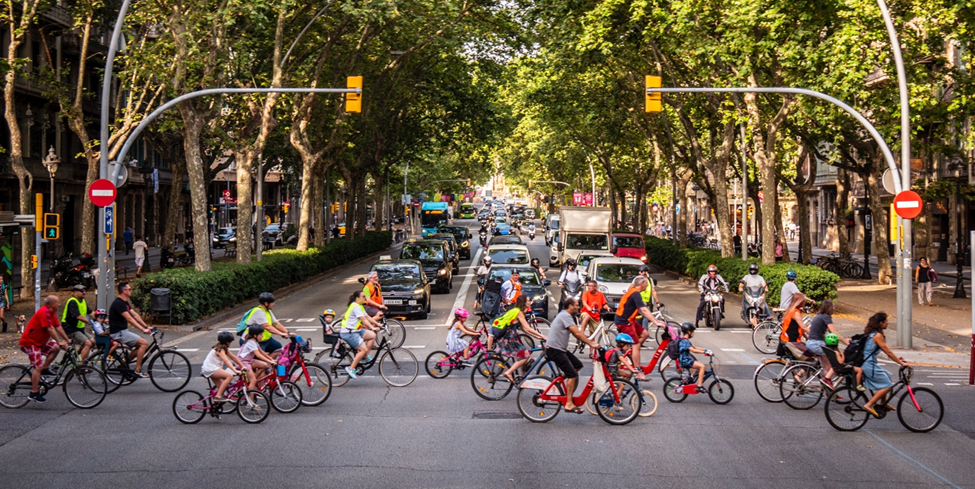 Deze foto van Onbekende auteur is gelicentieerd onder CC BY-NC-ND
Deze foto van Onbekende auteur is gelicentieerd onder CC BY
Het voorlopige programma
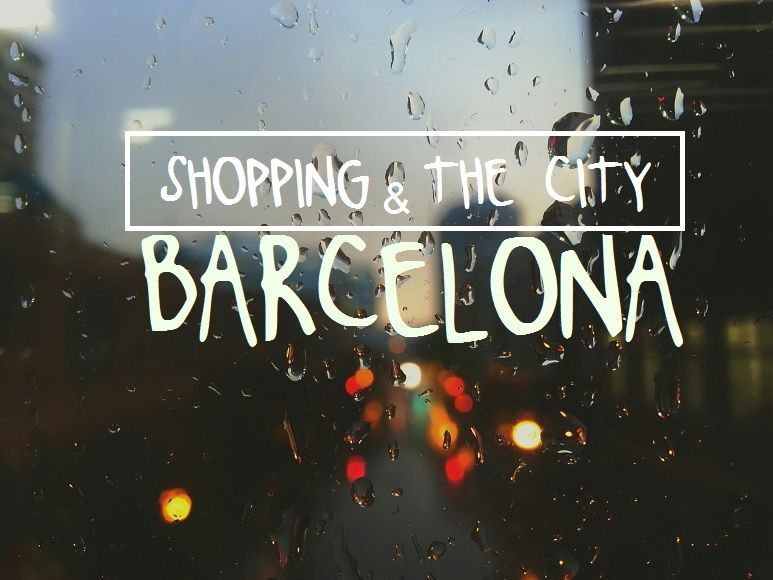 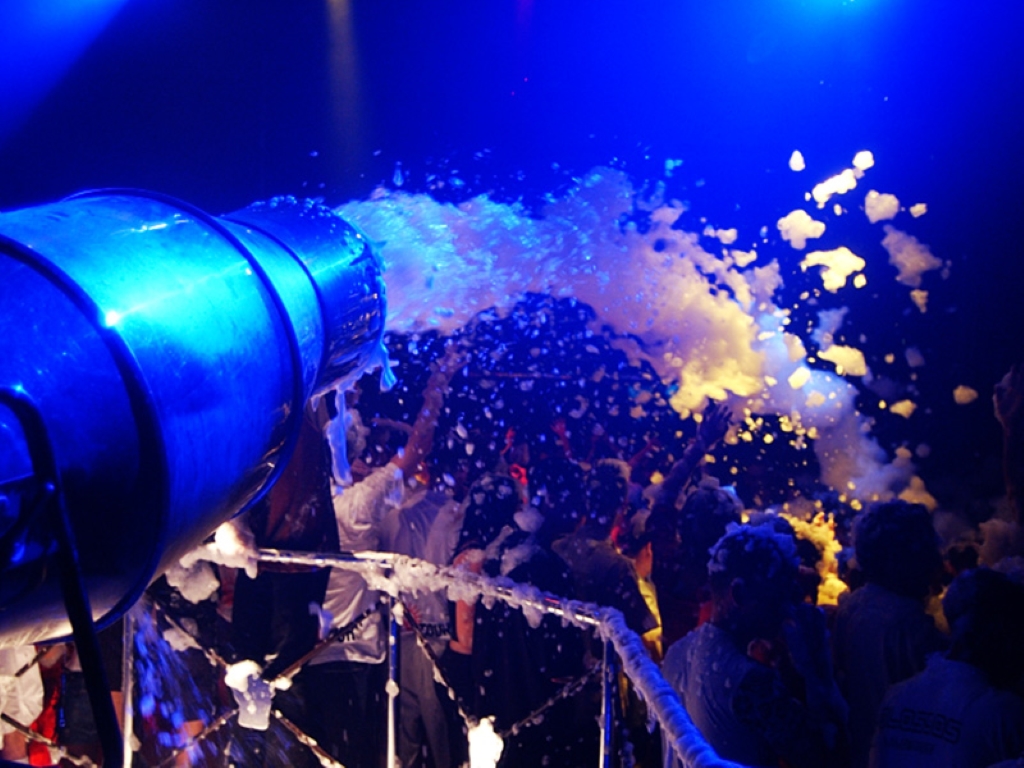 Deze foto van Onbekende auteur is gelicentieerd onder CC BY-NC-ND
Het voorlopige programma
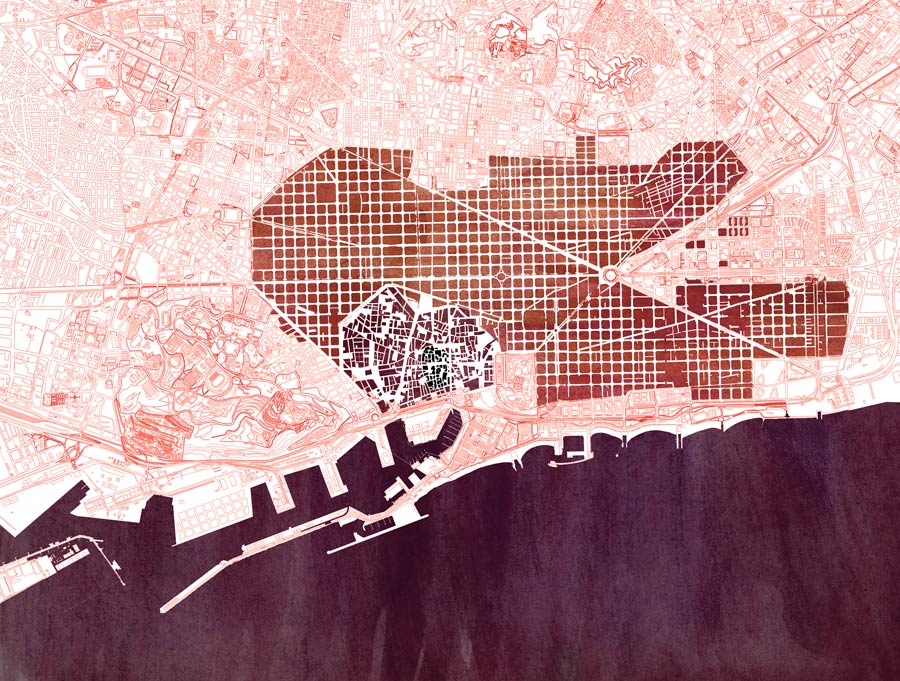 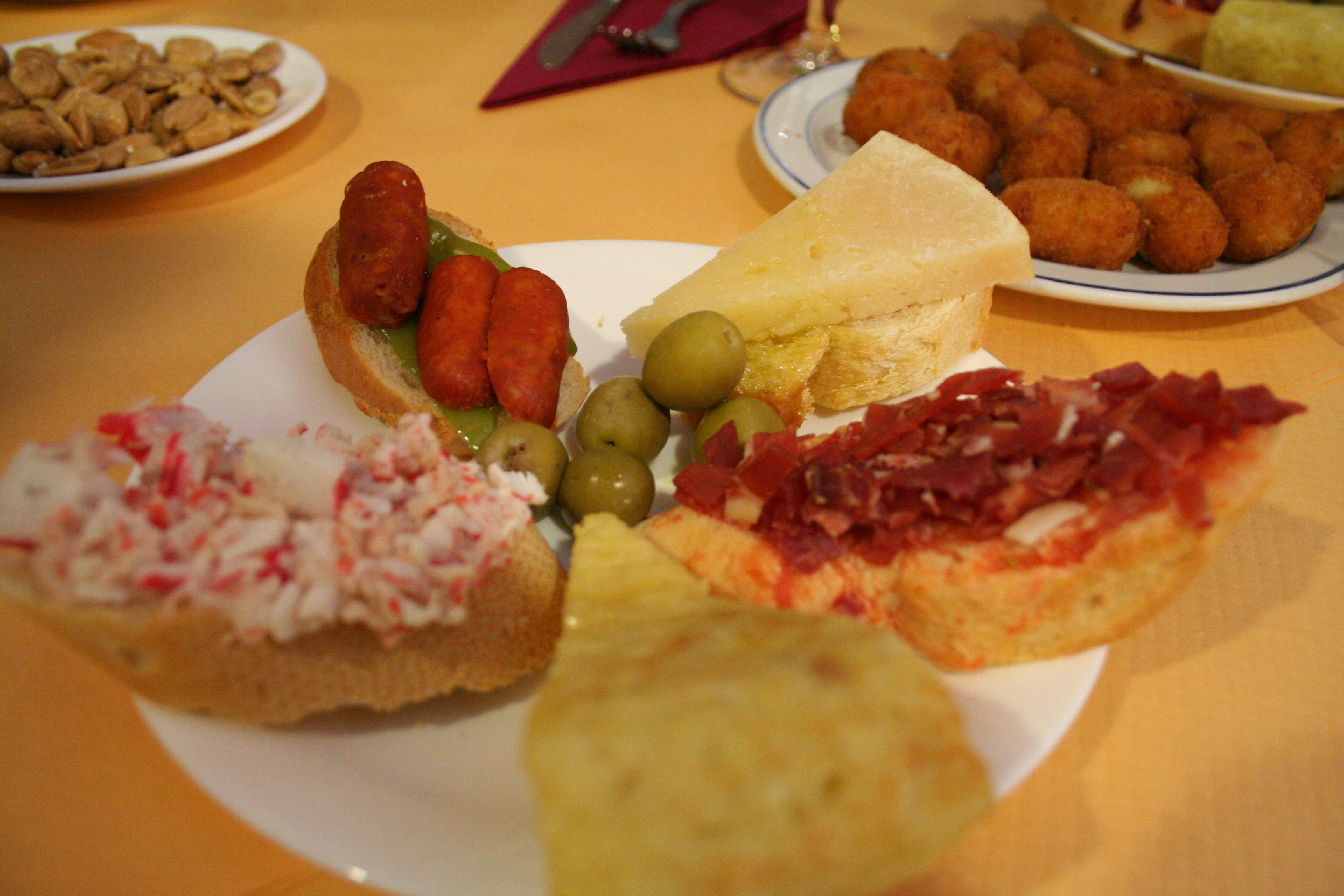 Deze foto van Onbekende auteur is gelicentieerd onder CC BY-SA
Deze foto van Onbekende auteur is gelicentieerd onder CC BY-NC-ND
Reisweek Barcelona
Vragen graag aan PH Stapensea

via:     
phstapensea@kennemerlyceum.nl

of tijdens de reis op:
0641274263
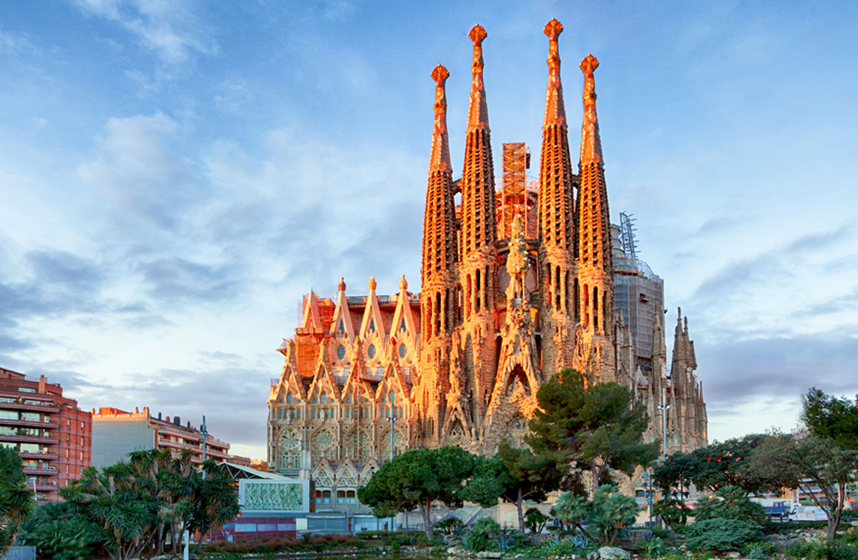 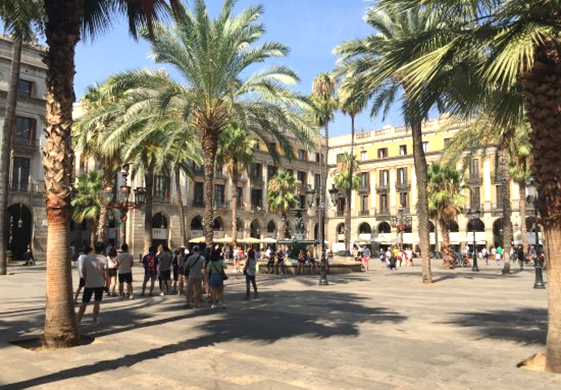 Belangrijkste voor nu:
https://aanmelden.manderstravel.nl/kennemerbarcelona2024
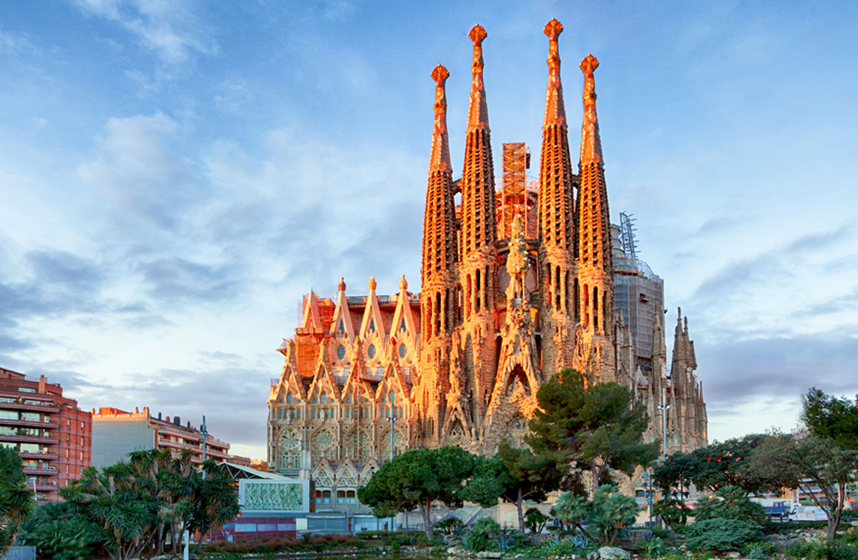 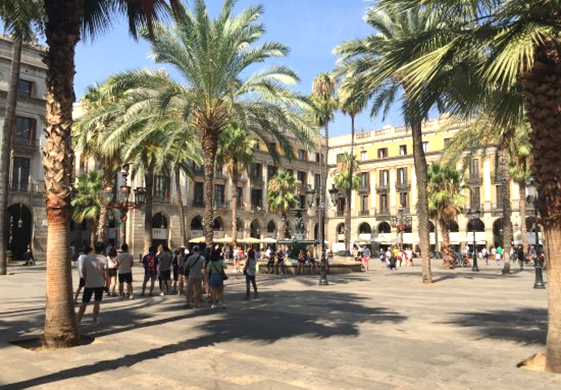